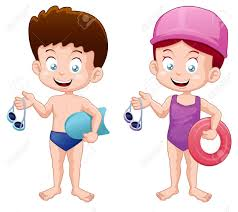 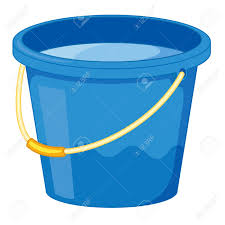 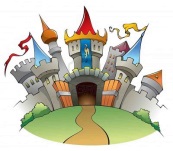 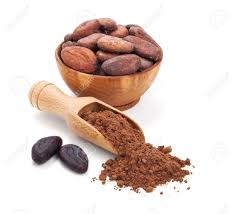 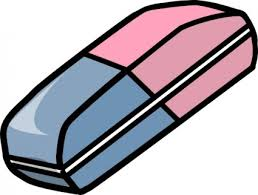 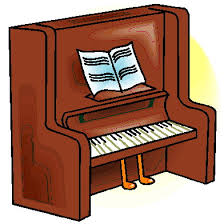 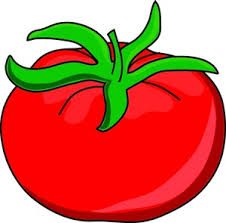 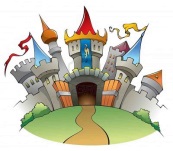 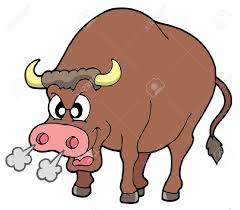 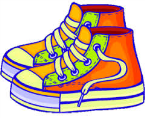 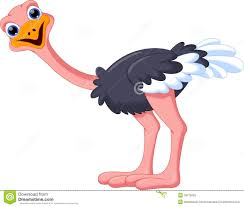 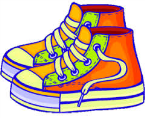 Ecole de Crevette
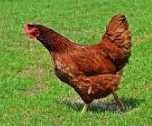 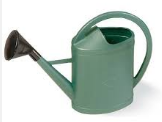 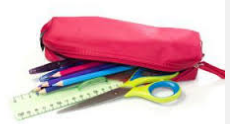 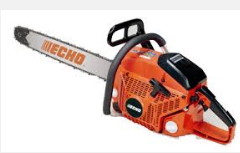 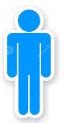 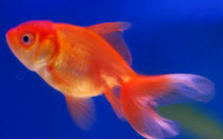 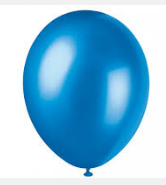 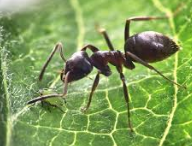 Ecole de Crevette
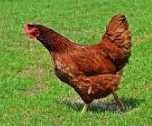 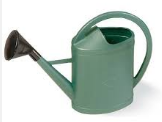 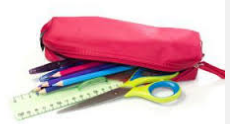 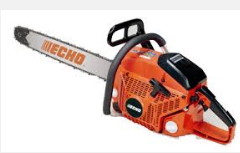 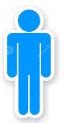 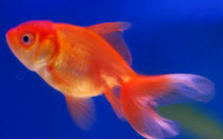 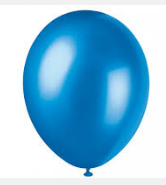 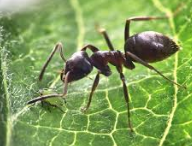 Ecole de Crevette